Dialogforum
Vandløbsregulativer
20. november 2018
Vandløbsregulativer
Regulativer er en sammenskrivning af de gældende regler/forhold
Vandløbet kan ikke reguleres gennem en regulativrevision – kræver reguleringssag
Regulativer skal indeholde bestemmelser om:
Kontrolmetoden
Grødeskæring
Administrative bestemmelser som fx sejlads, hegning, vanding, bræmmer mm.

Hovedregulativ:
Beskriver alle de overordnede retningslinjer

Særregulativer:
De specifikke retningslinjer for hvert vandløb
Vandløbsregulativer
Vandføringsevne

Fordele:
Vandløbet kan have naturlig udvikling
Nødvendig for at nå målopfyldelse
Garanti for en evne til at afvande
Ulempe:
Sværere at kontrollere for lodsejere
Skikkelse

Fordele:
Nemmere for lodsejer at kontrollere
Fastholder bundbrede og bundkote, anlæg
Ulempe:
Øget driftsudgifter
Svært at nå målopfylde
Skikkelse/vandføringsevnen skal kun være overholdt i den grødefri periode.

Grødeskæring:
Fastsatte terminer, strømrendebreder
Vandløbsvedligeholdelse
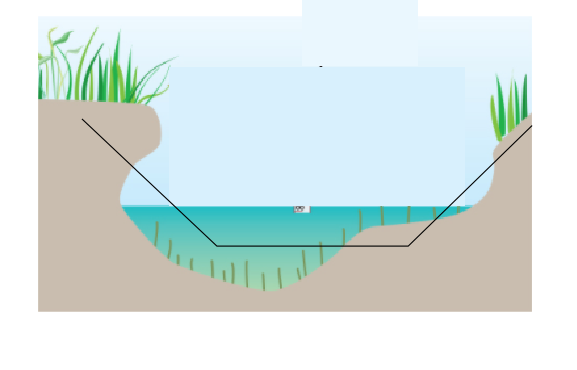 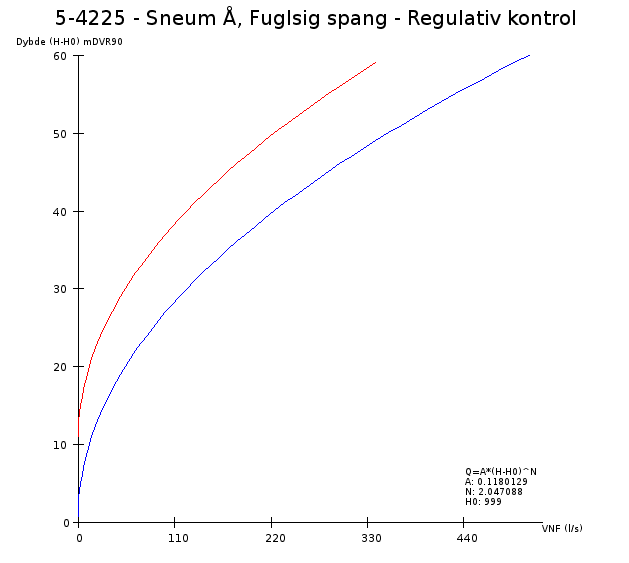 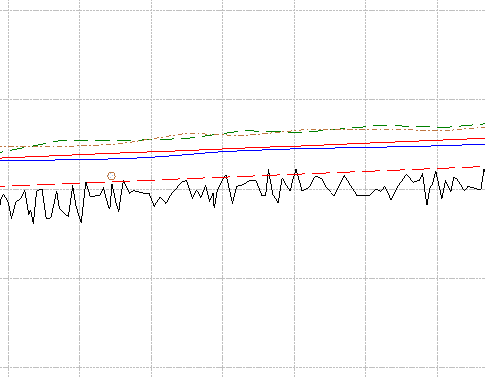 Q=M*I1/2*R2/3*A
Valg af regulativtype
Vandløb hvor der ikke er krav til miljømål
Her er det primære mål vandafledning
Skikkelse eller vandføringsevne

Vandløb hvor der er krav til miljømål
Vandføringsevne
Regulativ for Linding Å
Udgangspunkt:
Målsat vandløb
Tidligere naturvandløb
Stor variation i vandløbets bredde og dybde
Vandløb og ådal er fredet

Valg af regulativtype: Vandføringsevne
Regulativ for Linding Å
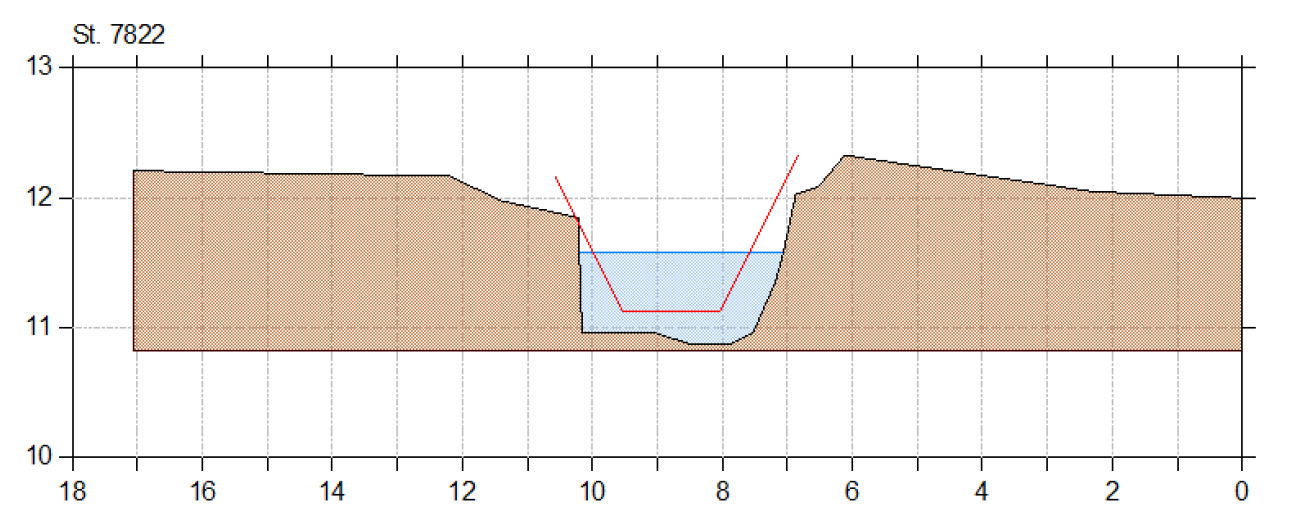 Kontrol ved 2 vandføringer og en hævning af bundkoten på 10 cm:
Vintermiddel: 	18 l/s/km2
Vintermax:	40 l/s/km2

Grødeskæring: 2 gange
Regulativ for Frøsig Thorlund bæk
Udgangspunkt:
Ikke målsat vandløb
Tidligere vandføringsevne

Valg af regulativtype: Skikkelse

Videreførelse af de gamle dimensioner

Grødeskæring: 1 gang
Vandløbsregulativer
Den videre proces:
Er fremlagt udvalget for Plan og Teknik
Skal godkendes i Byrådet og sendes derefter i høring
Reguleringen for Linding Å sendes til fredningsnævnet med anmodning om dispensation fra fredningskendelsen
Endelig vedtagelse af regulativer og regulering
4 ugers klagefrist
Vandløbsregulativrevision
Efter vedtagelse af regulativerne i pilotprojektet evaluerer vi på tilbagemeldinger, form og proces
Udvalget for Plan og Teknik tager herefter stilling til det den videre proces med regulativrevisionen